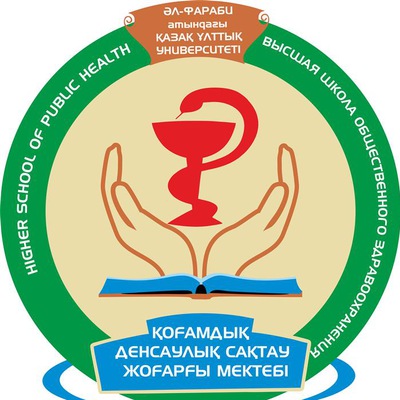 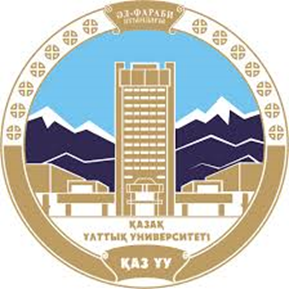 Әл – Фараби атындағы Қазақ  ұлттық  университетіМедицина факультеті
Вариация сериясы және оның графикалық көрінісі
Жоспар
Кіріспе.
Негізгі бөлім
Биологиялық статистика, вариация.
Варияциялық қатар және онын түрлері 
Статистикалық талдау
Қорытынды.
Пайдаланған әдебиеттер
Кіріспе
Биостатистика – медицина, денсаулық сақтау және эпидемиологиядағы ғылыми зерттеулерде статистикалық әдістерді қолданылуымен байланысты ғылыми сала.
Статистикалық талдау эпидемиялық үрдістердің пайда болуларының өзгерулері жөніндегі ақпараттың шынайылығын, кейбір шарттардың, оның ішінде антропогендік ластанудың оған ықпалын бағалауға, және сол аймақ үшін нақты факторлардың ролінің маңыздылығын дәлелдеуге мүмкіндік береді. Сонымен, эпидемиологияның дамуының қазіргі замандағы кезеңі әртүрлі статистикалық әдістерді, олардың эпидемиологиялық диагностикада қолданылу шекараларын білуді талап етеді.
Варияция
Вариациялық қатар деп - қарастырылған жиынтықтағы бірліктердің орналасу заңнамасын көрсететін сандар қатары. Берілген жиынтықта жекеленген варианттар қанша рет кездесетінін көрсететін санды жиілік немесе вариант салмағы деп атайды. Оны р немесе f әріптерімен белгілейміз. Жиіліктің мөлшері берілген жиынтықтың көлеміне тең.  мұндағы  - вариациялық қатардың жиілігі, n - іріктелген жиынтықтық көлемі.
Вариациялық қатар мысал 1
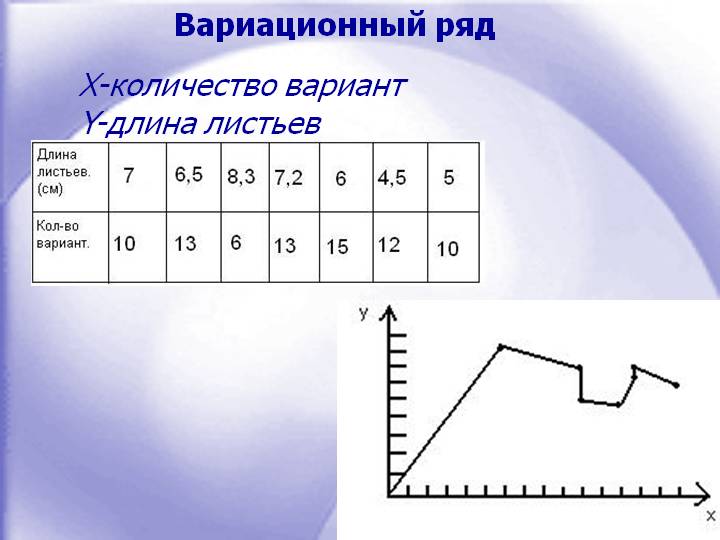 Х     -    Нұсқалар қатары
Y   -   Жапрақтың ұзындығы
Вариациялық қатарды табу үшін ең алдымен оның классын анықтау керек, екінші интервалын немесе жиынтықтың минимальды вариантынан максимальды вариантқа дейінгі аралығын анықтайды.  Класстық интервалдың ұзындығы жиынтықтың максимальды варианты мен минимальды вариантының айырмасының топ санының қатынасына теңдігімен (К) анықталады:
Класстың оптимальді санын  1.1 кесте арқылы табамыз:
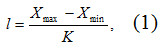 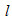 класстық интервалдың ұзындығы,
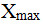 - жиынтықтың максимальды варианты,
- жиынтықтын минимальды варианты.
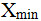 Вариациялық қатар құру үшін:
Класс бойынша вариантты тасымалдау. Бұл үшін төрт графадан тұратын және класс санының бағандарымен тең кесте құрамыз. Бірінші графада - класс шектеулері, екіншісінде- класс орталықтары,үшіншісінде - әртүрлі шартты белгілер жиілігін есепке алу, төртіншісінде - әрбір класта кездесетін вариант жиілігі (3 графадағыдай сандық бейнеленуі) беріледі.
Орталық класстың көлемін анықтау. Олар берілген төменгі шектеулердің және келесі кластардың жартылай мәніне тең, сондай-ақ берілген кластардың төменгі шектеулеріне кластық интервалдың жартысын қосуға болады.
Ірі іріктеу жүргізген кезде келесі жиілік шифрын қолданған ыңғайлы.
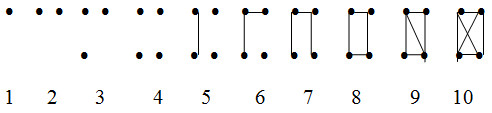 Егер вариант класын (w) бір қатарға, ал жиілікті басқа қатарға жазсақ, классты немесе жиілікті бейнелейтін екі қатар санды вариациялық қатар пайда болады. Вариациялық қатарда өзінің белгілі заңнамасы болады. Шеткі вариациялар аз санды болып келеді, ал ортаңғы қатарға жақындай келе вариация жиілігі жоғарылайды. Ортаңғы вариациялы қатарда немесе бір вариацияға жақын вариацияда жиілік саны көп кездессе ол модальді вариация деп аталады.
Графикпен бейнеленген вариациялық қатар жиілік диаграммасын көрсетеді. Интервалсыз вариациялық қатардың графигін құрғанда абсцисс өсінде класс мәндері, ал ординат өсінде жиілік белгіленеді. 
Абсцисс өсіндегі перпендикуляр ұзындығы, класстың жиілігіне сәйкес келеді. Перпендикуляр ұзындықтарын түзу сызықтармен жалғау арқылы көпбұрышты геометриялық фигура аламыз. Вариациялық қатарға график құрғанда координациялық өстеріндегі маштапқа үлкен мән беру керек.Вариациялық қисықтың ұзындығы оған 5:8 қатынаста болу керек.Бұл ережелерді сақтамаған жағдайда кері мәнге әкеп соғады.
Статистикалық талдау
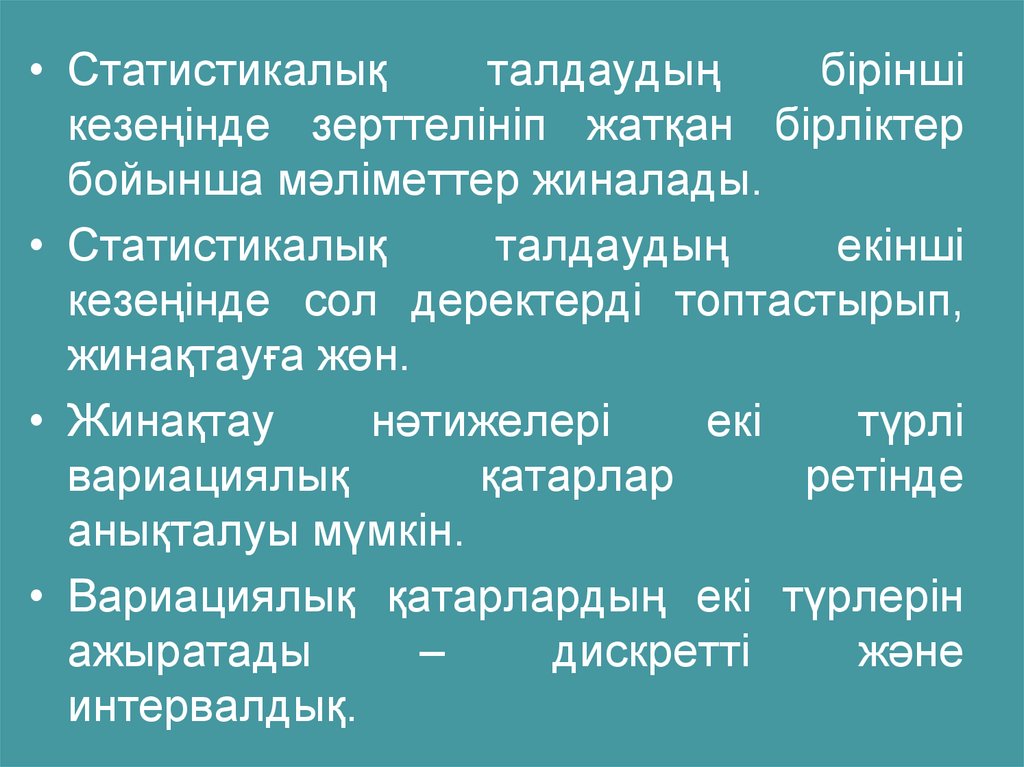 Вариация барлық құбылыстар мен процестерге тән. Вариация көрсеткіштерінің міндеттері мыналар:
Вариация көрсеткіштерінің мынадай түрлері бар:
Қорытынды
Жұқпалы аурулардың пайда болу себептерін анықтау және жою мақсатында әртүрлі аймақтардағы эпидемиялық жағдайларды зерттеу және талдаудың ғылыми және практикалық маңызы зор. 
Эпидемиялық үрдістің заңдылығын және оны тудыратын факторларды біле отырып, бұл үрдістің әрі қарай даму барысы жӛнінде тұжырым жасауға болады. Болжау нәтижелерін практикада қолдану тұрғындардың жұқпалы аурулармен ауыруының алдыналу шараларына көмектеседі.
Пайдаланған әдебиеттер
​​
1.Гмурман, В.Е. Теория вероятностей и математическая статистика: Учебное пособие для бакалавров / В.Е. Гмурман. - М.: Юрайт, 2013. - 479 c.
2.Горлач, Б.А. Теория вероятностей и математическая статистика: Учебное пособие / Б.А. Горлач. - СПб.: Лань, 2013. - 320 c.
3. Калинина, В.Н. Теория вероятностей и математическая статистика: Учебник для бакалавров / В.Н. Калинина. - М.: Юрайт, 2013. - 472 c.
4.Кобзарь, А.И. Прикладная математическая статистика. Для инженеров и научных работников / А.И. Кобзарь. - М.: ФИЗМАТЛИТ, 2012. - 816 c.
5. Интернет желісі
Назарларыңызға рахмет!!!
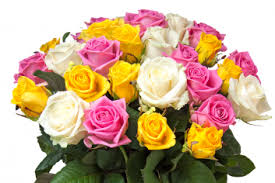